B1. Практический расчет, оценка и прикидка
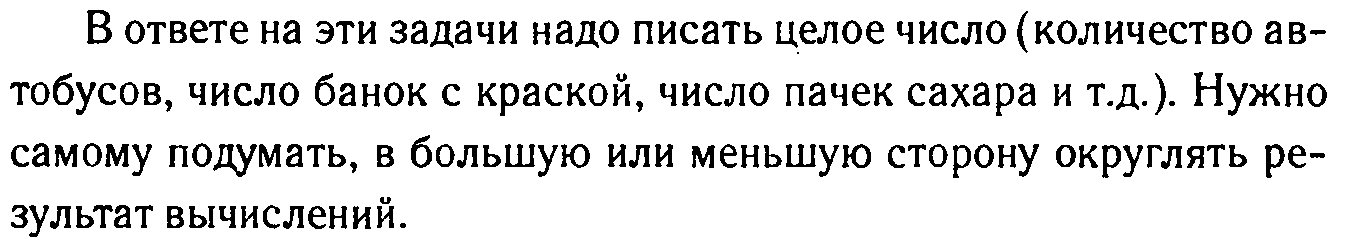 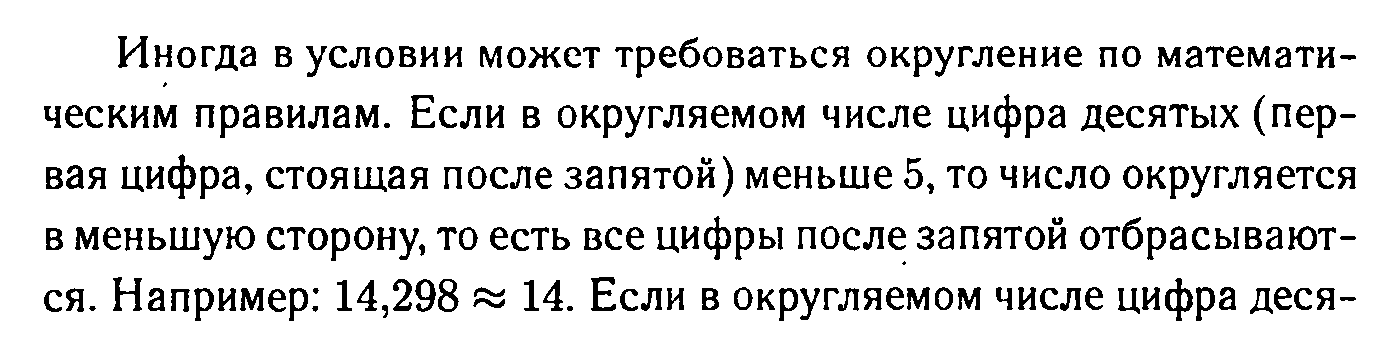 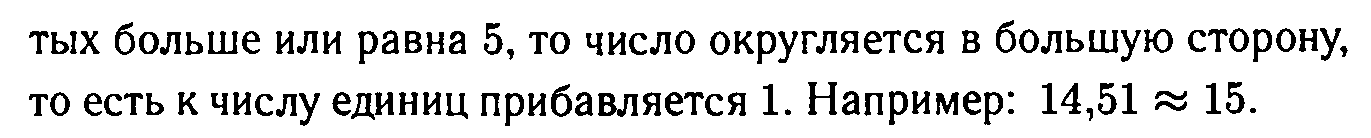 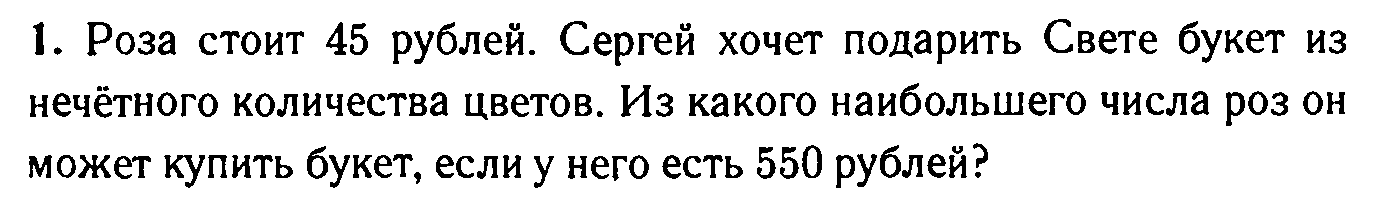 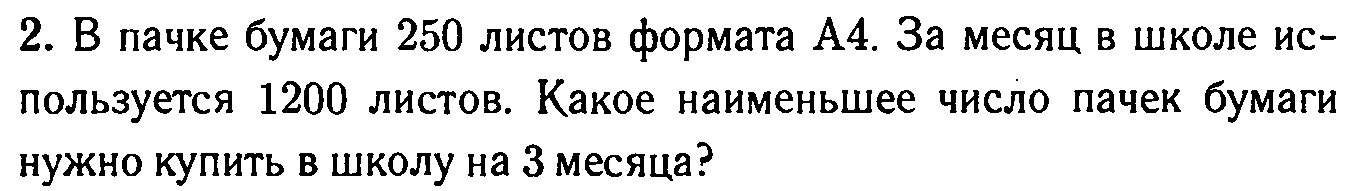 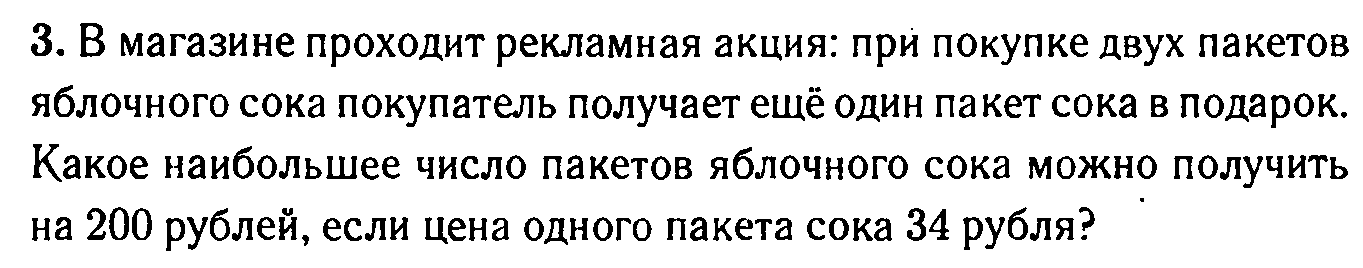 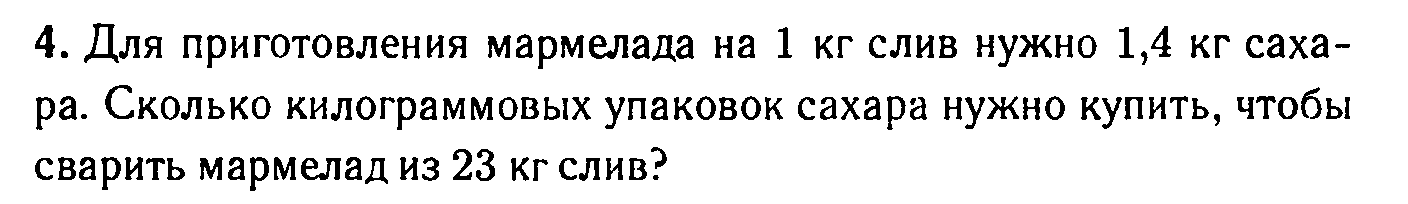 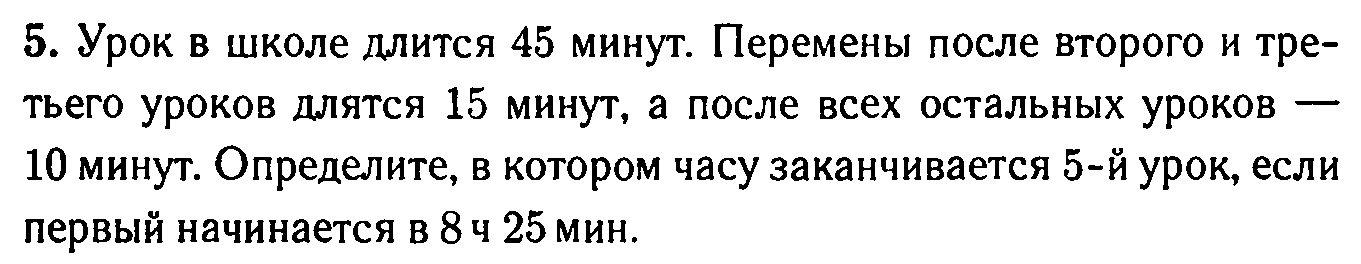 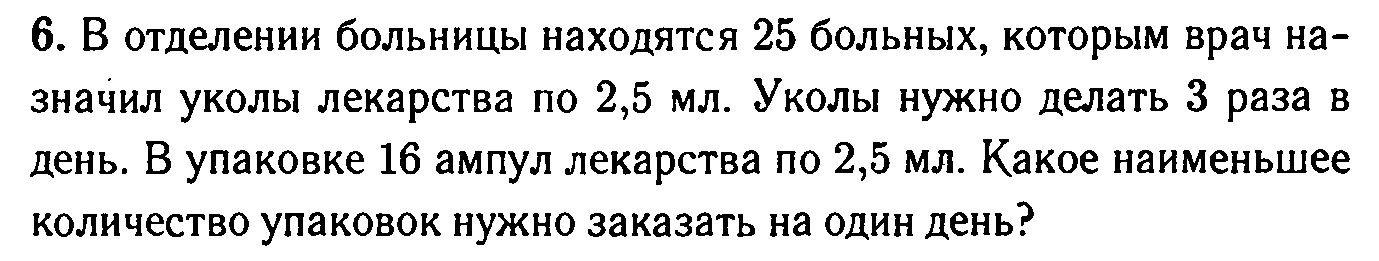 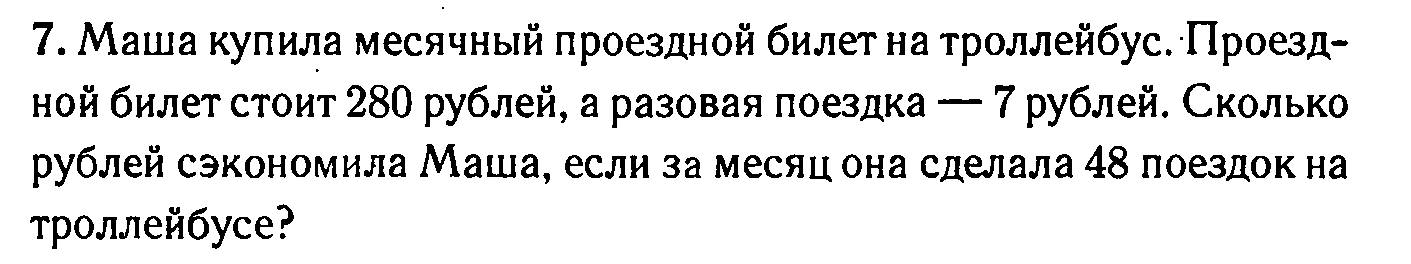 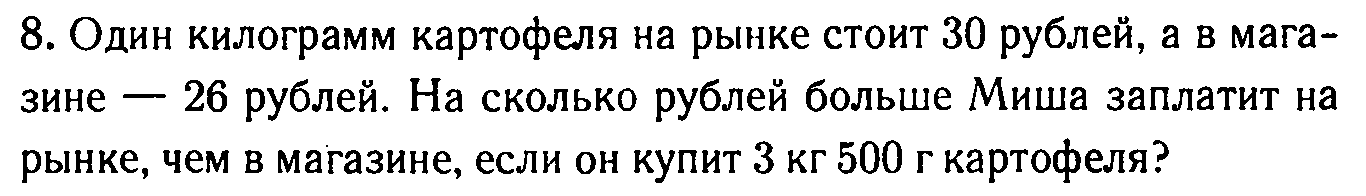 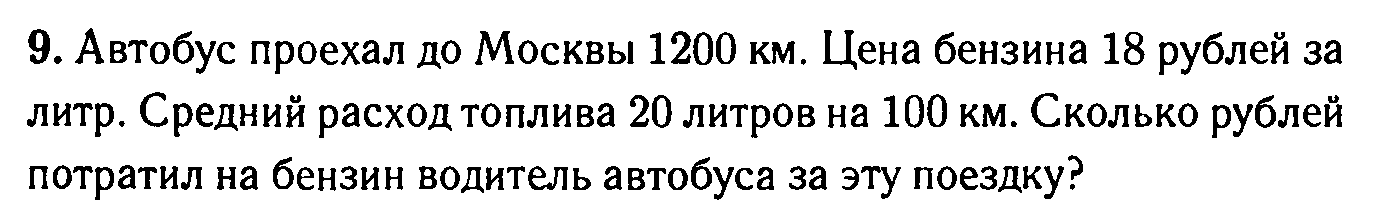 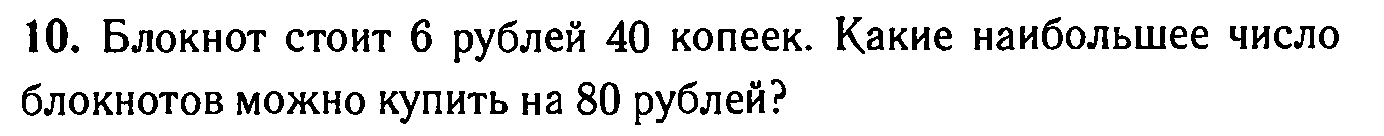 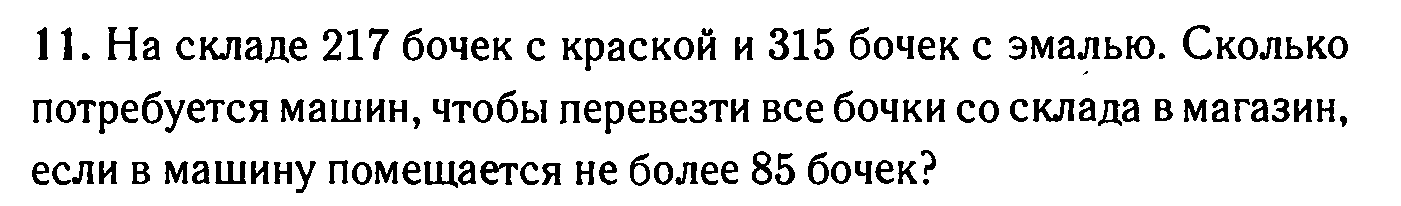 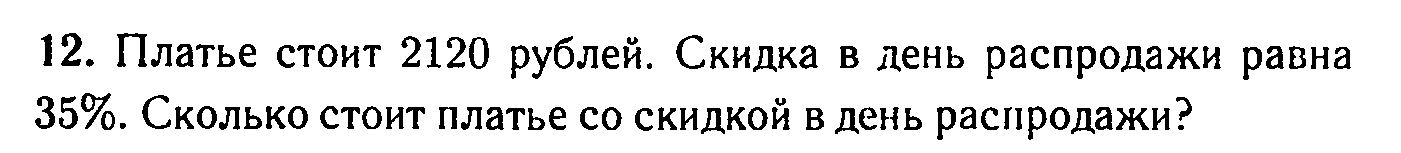 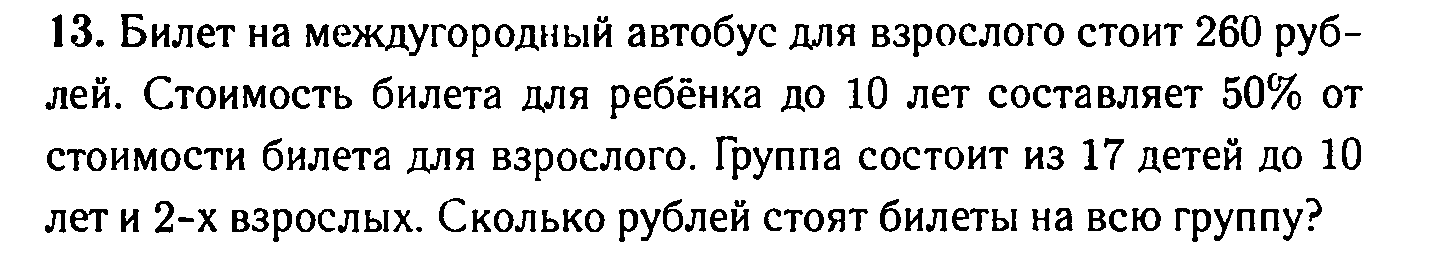 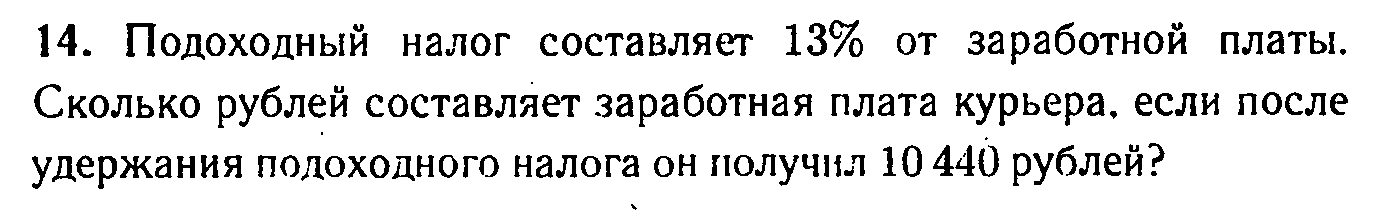 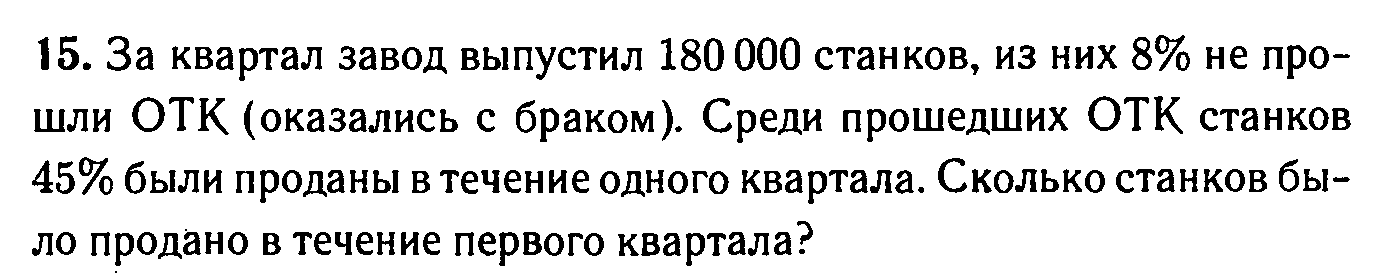 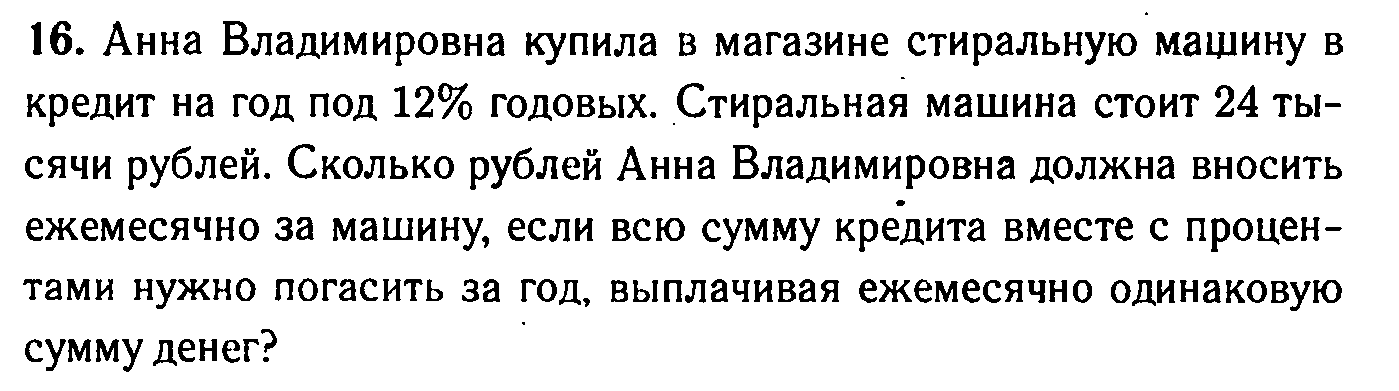 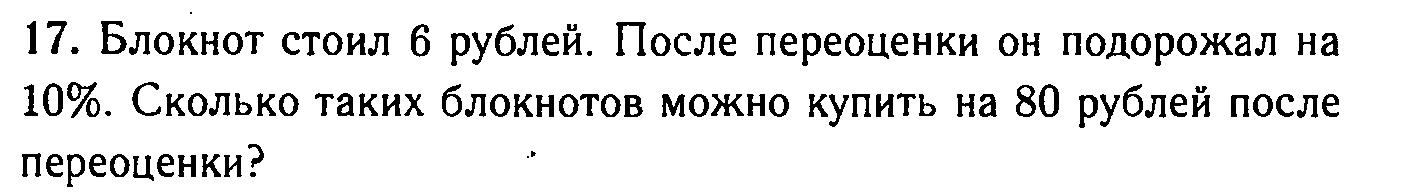 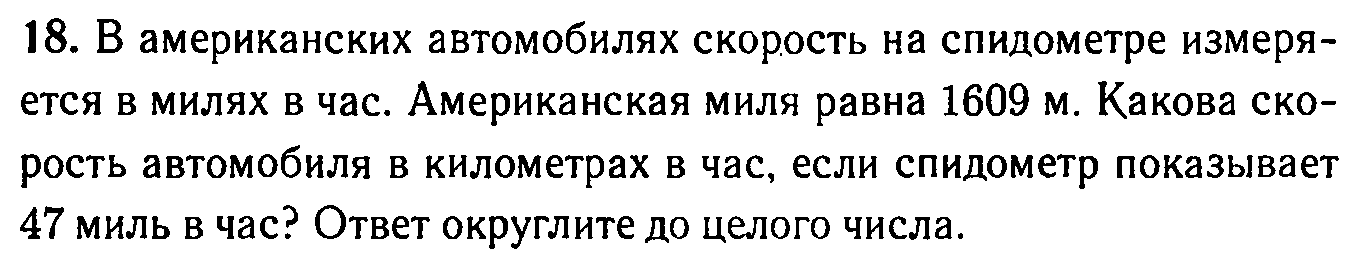 Спасибо за работу!